اللون الزهري
ينتج اللون الزهري من خلط اللونين الابيض والاحمر
تسلسل درجات اللون الزهري
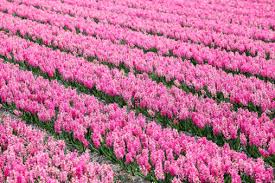 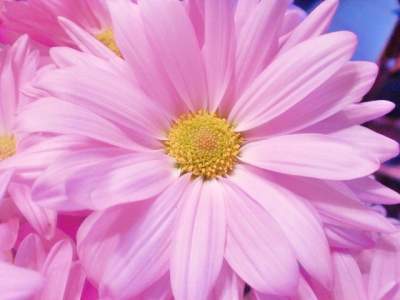 الازهار
الفراشه
العصفور
طائر الفلامنجو
الخنزير
السمكه
الاخطبوط
نجمة البحر
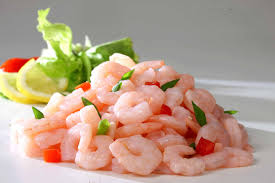 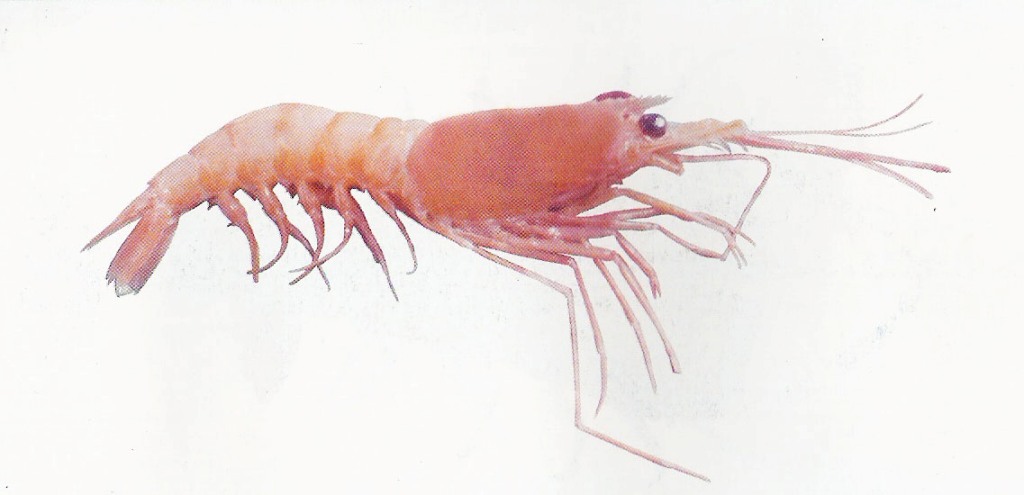 جمبري (shrimps)